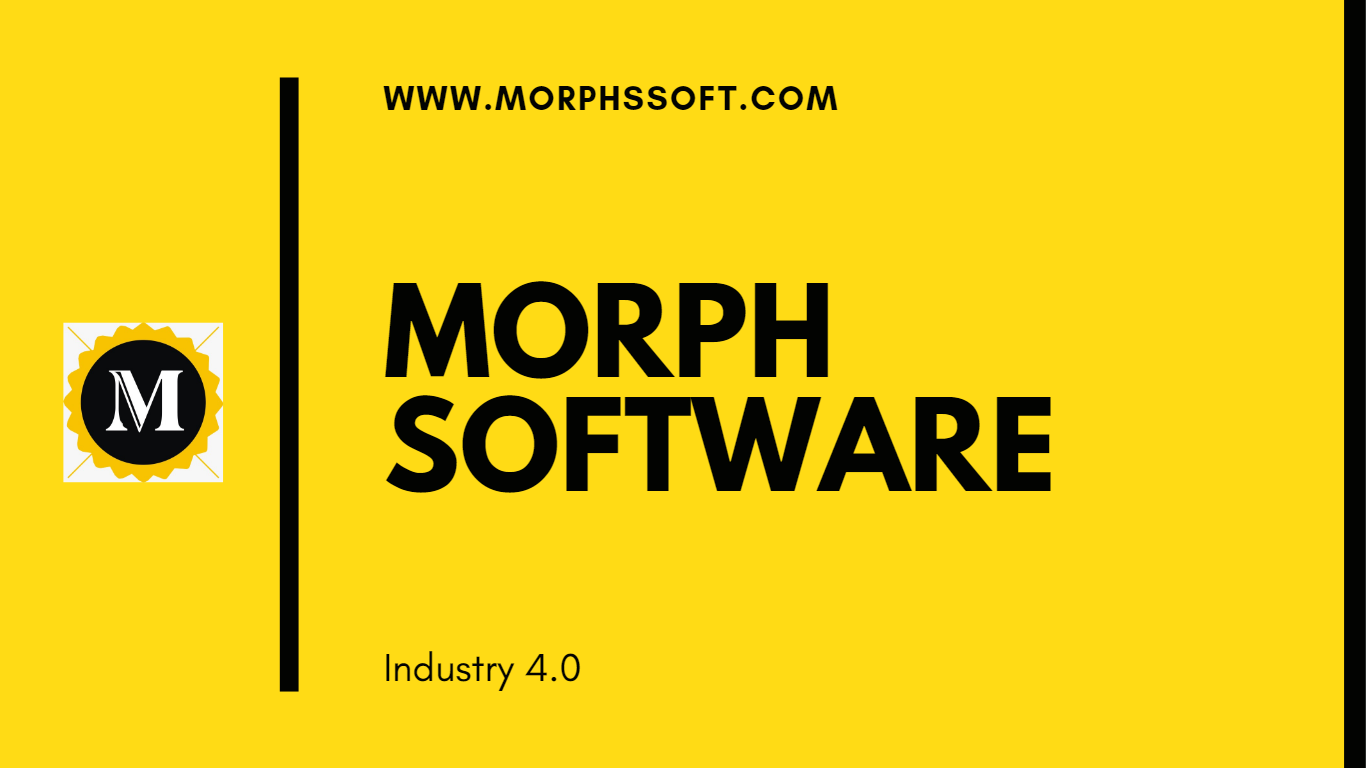 Street Light Automation
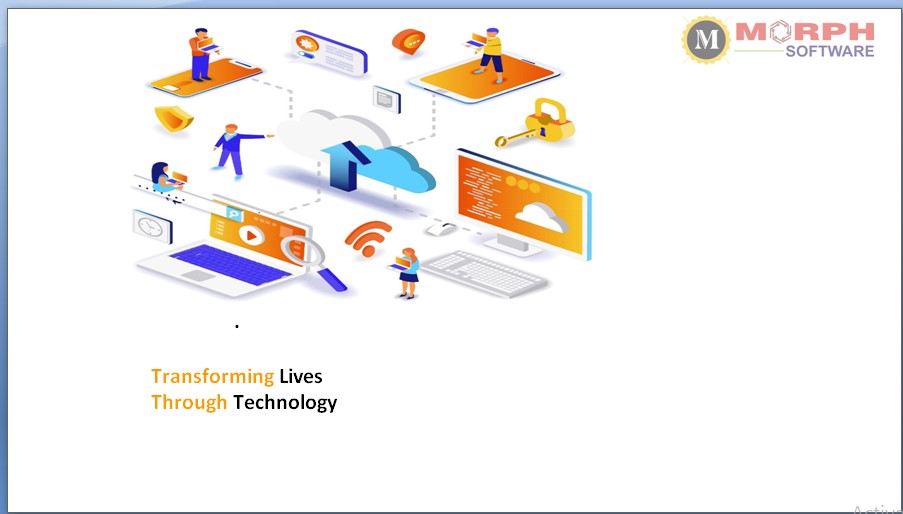 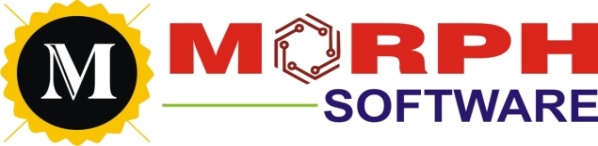 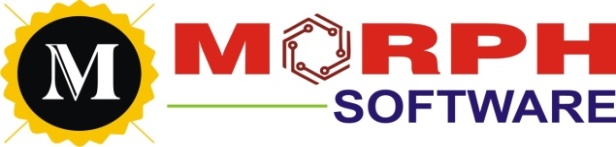 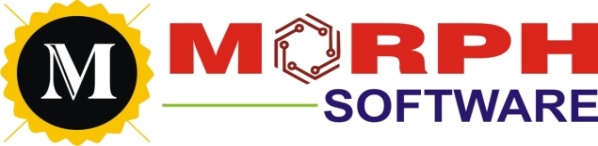 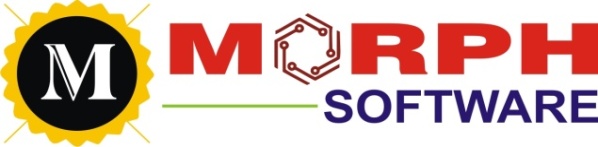 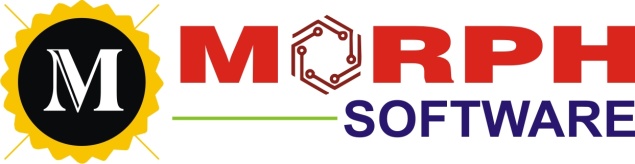 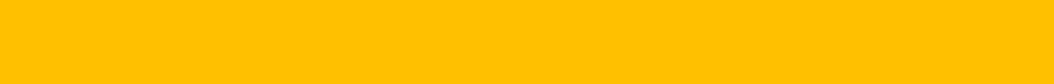 Our Services
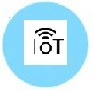 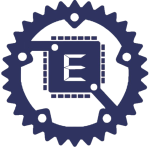 Embedded System
IoT
- Develop a repeatable model that    can be applied throughout the Industry.
- Embedded intelligent capability of a modular     robotic system.
Embedded Wireless Sensor
 Network with Wireless Power Transmission
- Develop IoT project
Build IoT solutions faster, cheaper and better.
Device management,
- Processing analysis and visualization,
We conceptualize and deliver innovative solutions to complex business problems
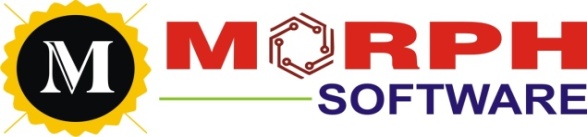 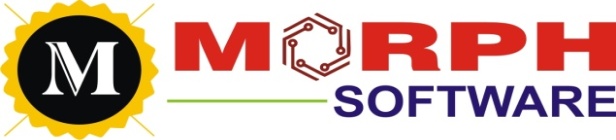 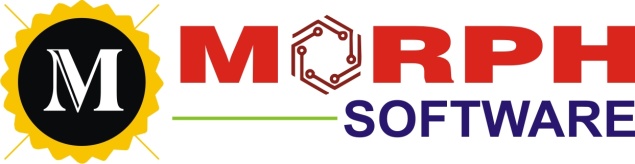 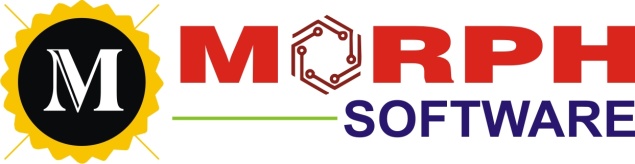 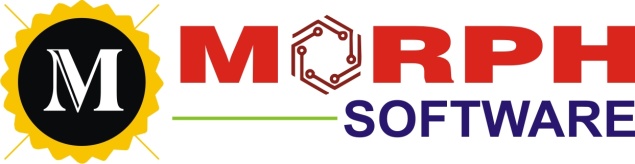